Dive into DPF&DPFRL
Presented by Wei-jian Liao
What we gonna talk about…
Differentiable Particle Filter (DPF)
Focus on how to do better state estimation
Re-implement particle filter algorithm in differentiable programming way
Discriminative Particle Filter Reinforcement learning (DPFRL)
Based on differential particle filter
Core idea is how to connect the upstream state estimation task and downstream decision task
What we gonna talk about…
Theme
Differentiable Particle Filter
Discriminative Particle Filter Reinforcement learning
Details
Method details
Implementation details 
Experiment details
Particle Filter
observation
resample
transition
…
Differentiable Particle Filter
Motion Model:
ith particle in timestep t-1
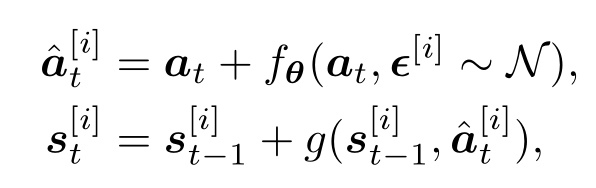 Transition function(learned or predefined)
Observation likelihood function:
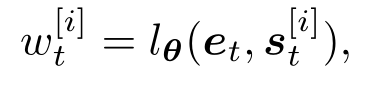 Embedding of observation
(optional) Particle Proposer:
Just dropout trick，nothing else
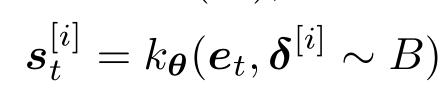 Differentiable Particle Filter
Realize such series of models using supervised learning!
Learn motion model:
With superscript “*” means true state
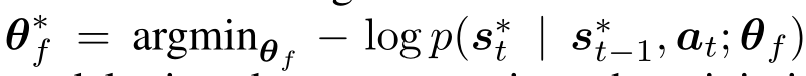 Learn observation likelihood function(measurement):
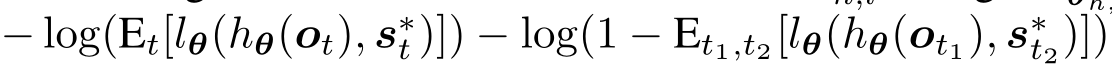 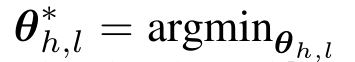 Learn motion and measurement model together(fully end2end):
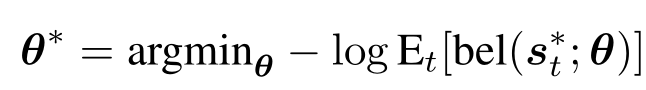 Belief  at true state estimated as mixture Gaussian distribution w.r.t distance between particles and true state
Differentiable Particle Filter
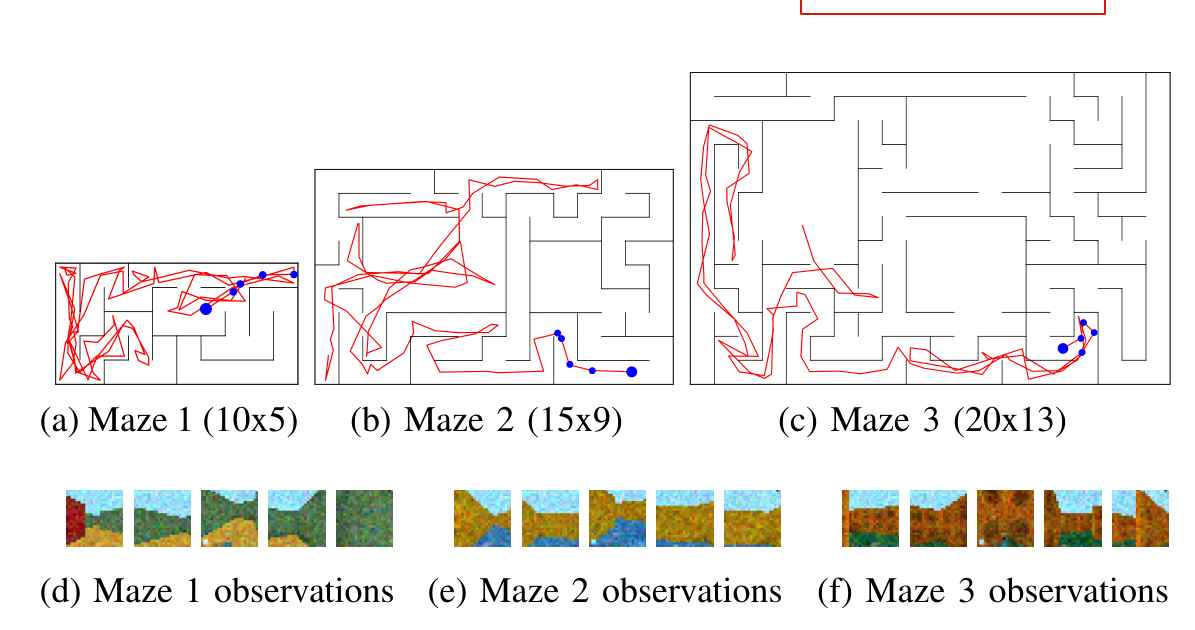 Global Localization Task
Differentiable Particle Filter
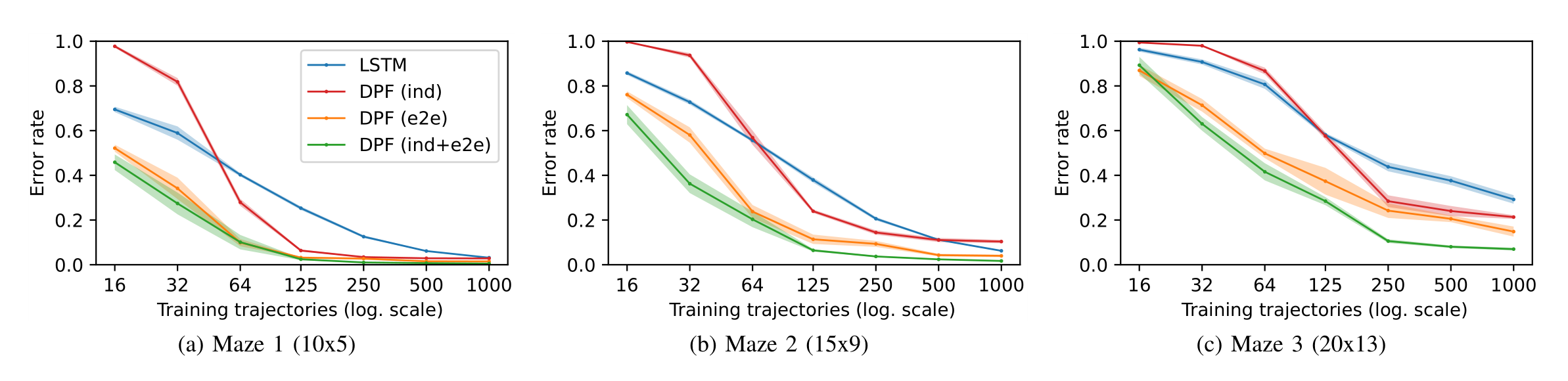 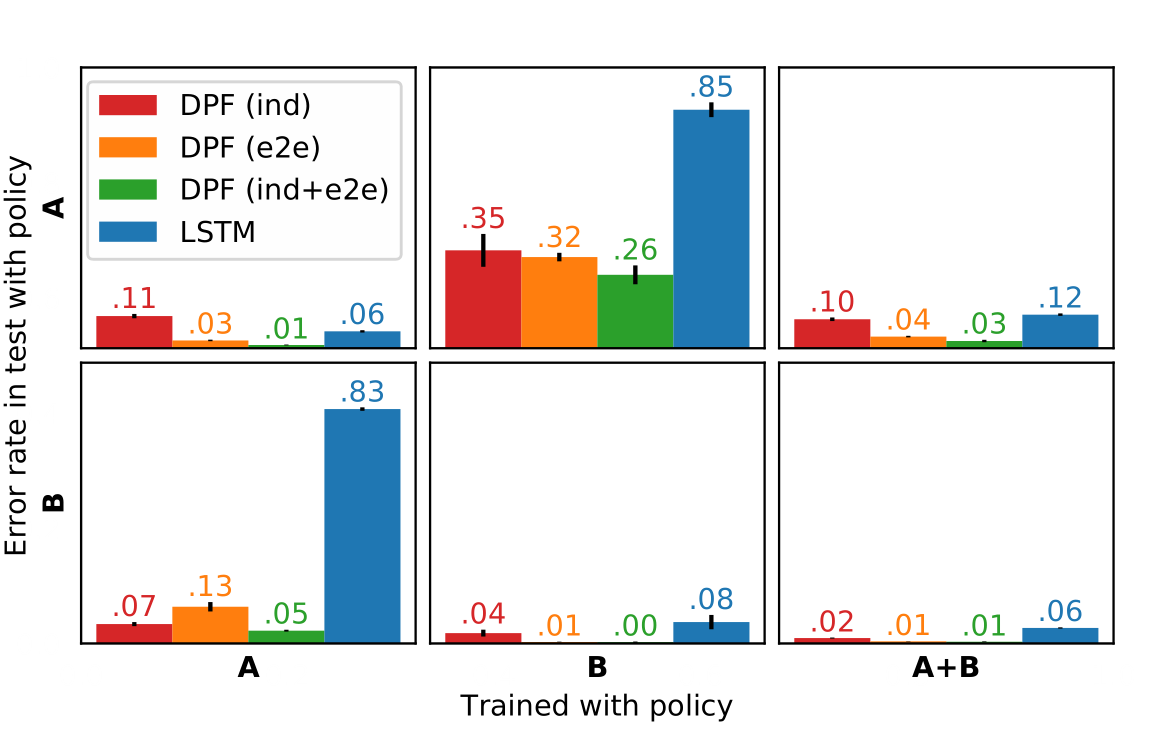 Differentiable Particle Filter
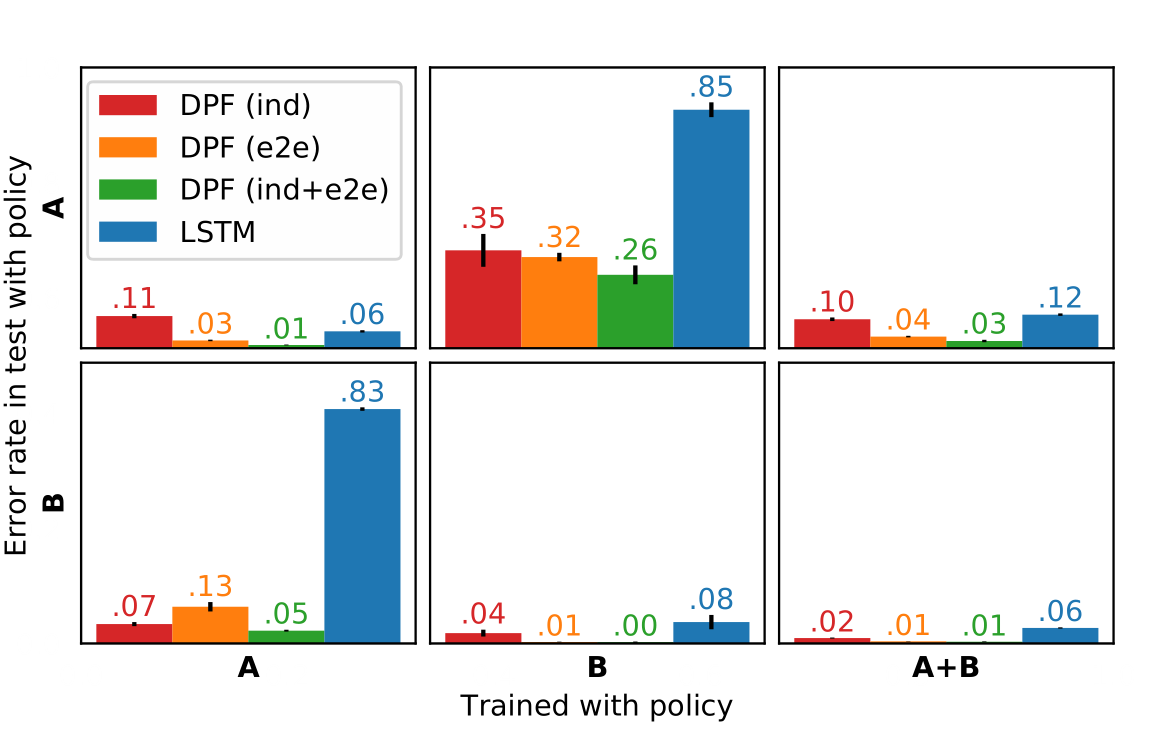 May be a big inspiration or demonstration for transfer learning under POMDP !
Policy-invariant state estimation method really matters.
Differentiable Particle Filter
Backprop Kalman filter vs. DPF
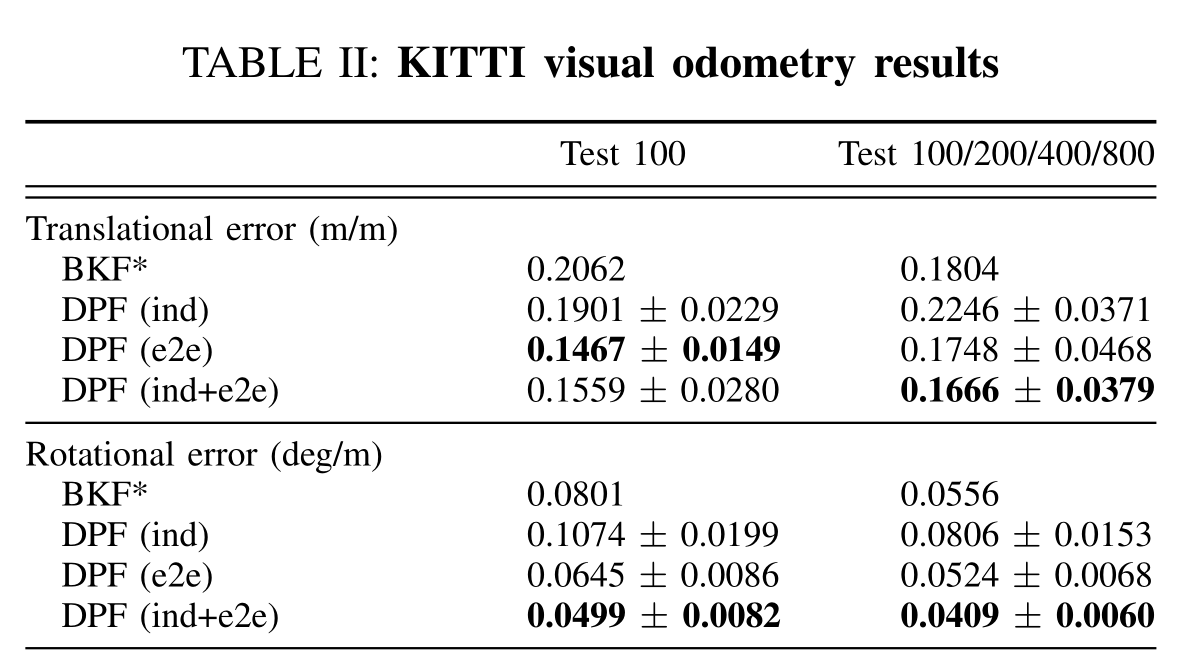 Differentiable Particle Filter
What’s the next ?
now is Supervised Learning
Is Unsupervised possible?
Some work already on the way…
Some work already on the way…
Wen, H., Chen, X., Papagiannis, G., Hu, C., & Li, Y. (2020). End-To-End Semi-supervised Learning for Differentiable Particle Filters. ArXiv, abs/2011.05748.
Wen, H., Chen, X., Papagiannis, G., Hu, C., & Li, Y. (2020). End-To-End Semi-supervised Learning for Differentiable Particle Filters. ArXiv, abs/2011.05748.
Discriminative Particle Filter RL
Regular form:
State estimation part
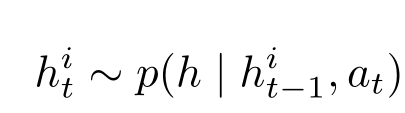 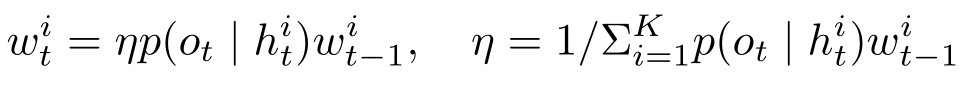 Discriminative Particle Filter:
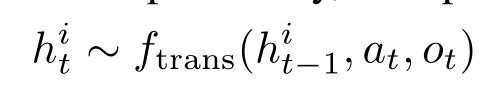 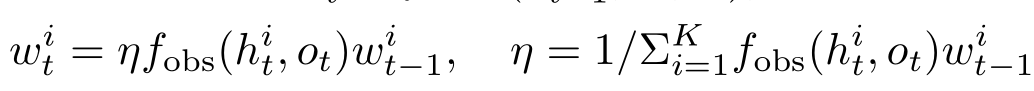 Discriminative Particle Filter RL
ftrans Implementation based GRU architecture:
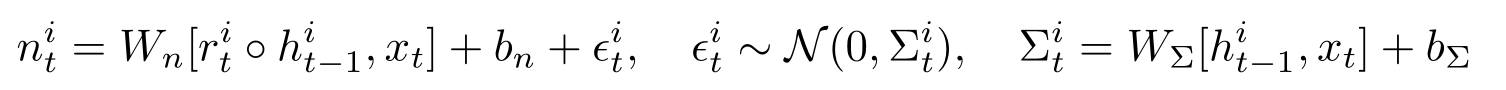 Where,
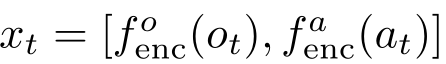 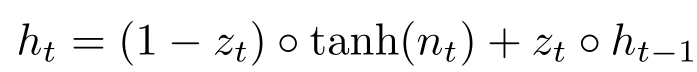 fobs  simply use one fully-connected layer:
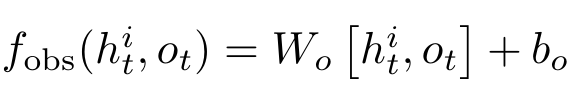 Discriminative Particle Filter RL
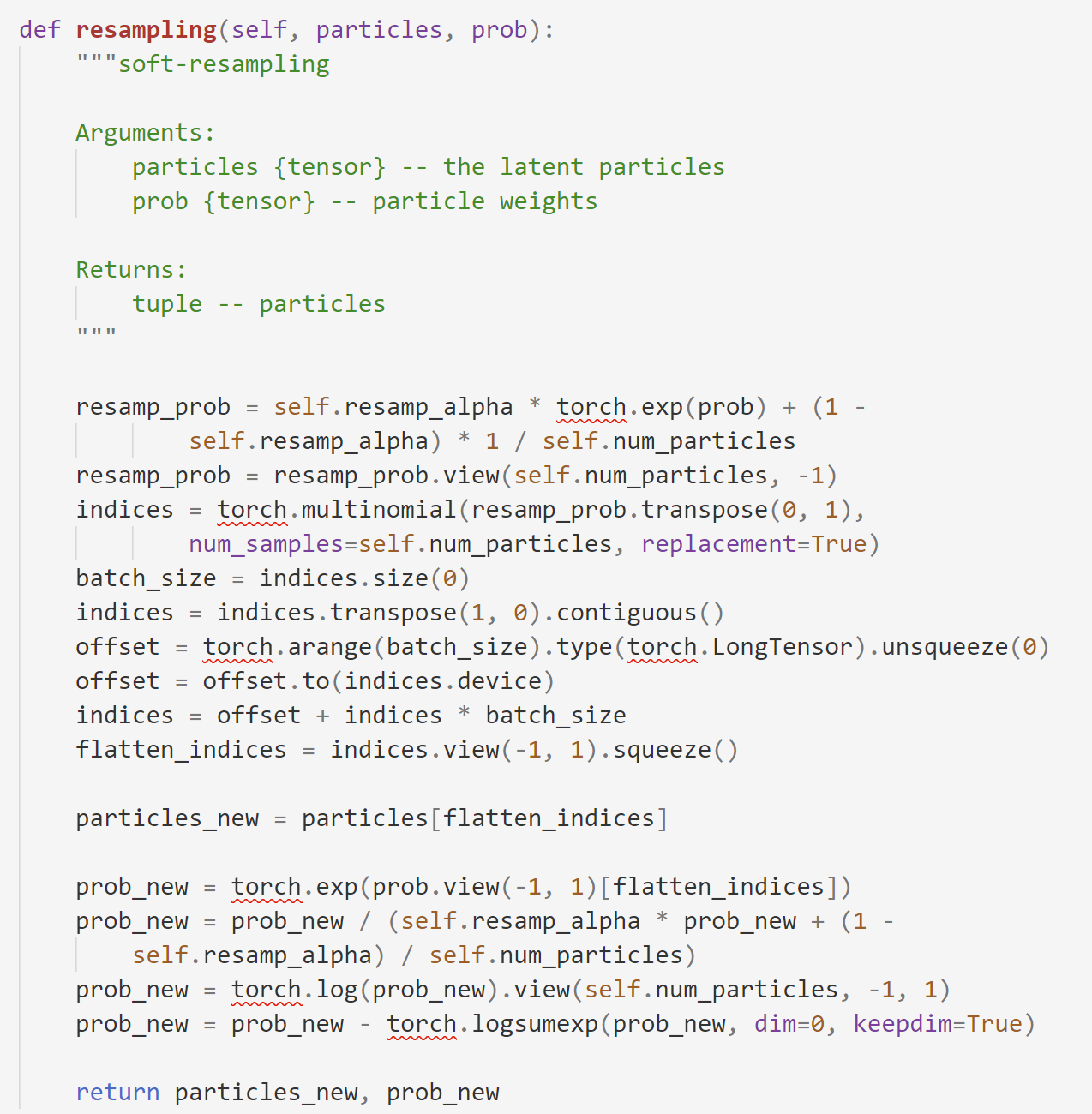 Soft-resampling:
Previous work encountered obstacles here because after resample the weight of new particles is directly set to a constant which stop the gradient backprop;
In this work, they use a softened proposal distribution, and sample from this. So the weight becomes:
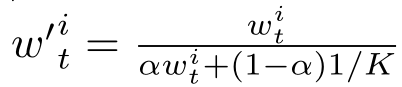 Discriminative Particle Filter RL
Decision part
Just applied A2C to learn Policy p(a|bt) and Value V(bt)
Problem here is how to represent bt  ?
In this paper, they do as,
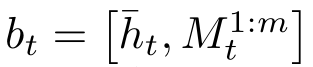 Weighted average of  h
M MGF features
Regard as belief summary
Discriminative Particle Filter RL
Moment Generation Function
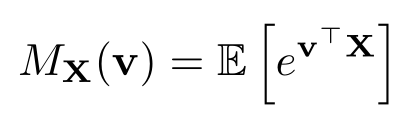 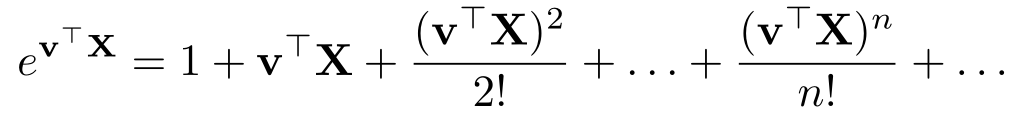 This function contains any-order moment of a distribution. 

If such function converges, it can fully described the corre-sponding distribution.
Discriminative Particle Filter RL
Implementation in this paper:
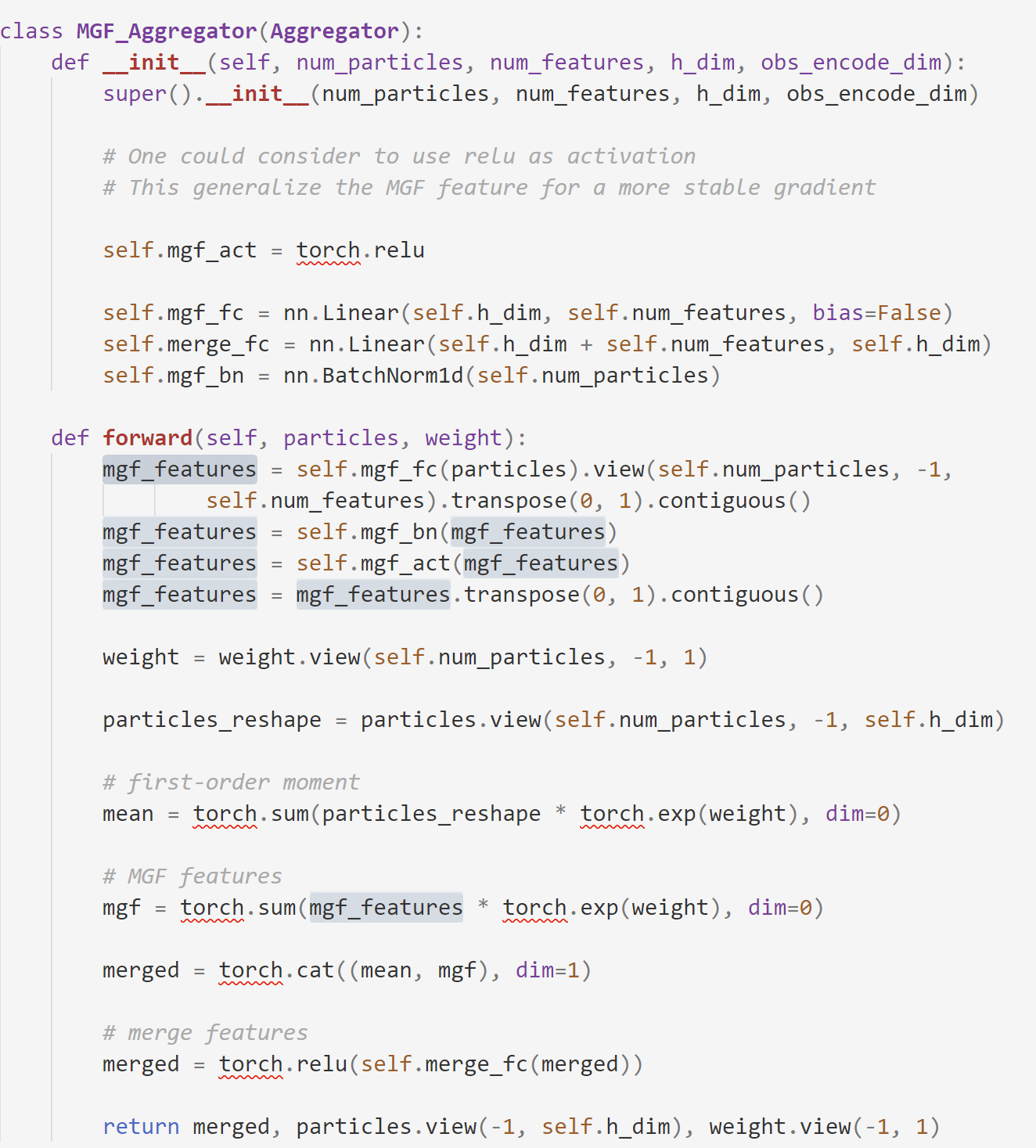 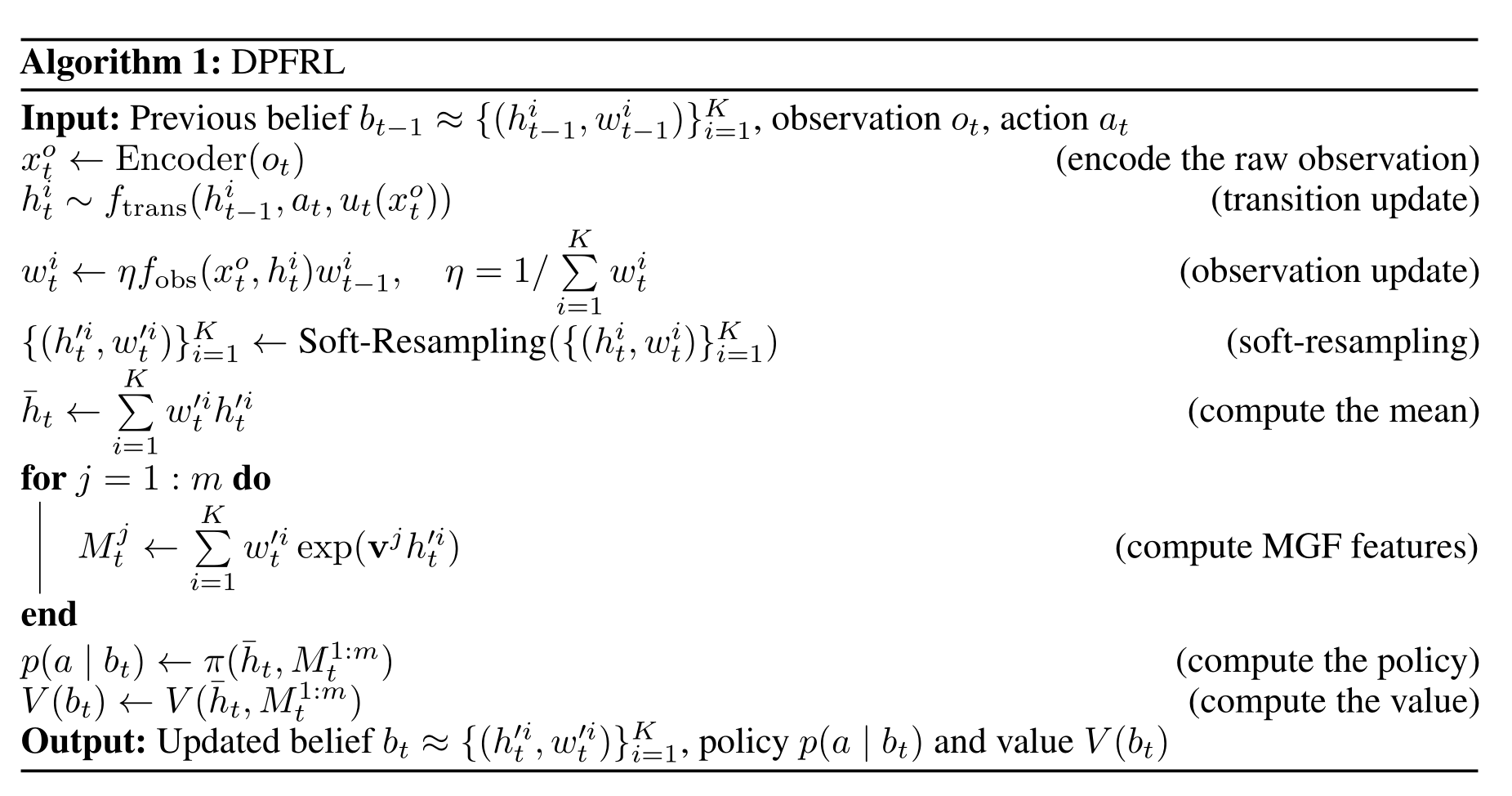 Discriminative Particle Filter RL
Experiment Environment
Mountain Hike: navigate along a mountain ridge by receiving noisy measure of current location
Natural Flickering Atari: partial observability simulated by flickering frames, and complex observations simulated by random background videos
Visual Navigation: receives first-person RGB-D camera image and its distance and relative orientation to the goal
Three kinds of PO-environments: observation with noise/observation is a subset of true state/observation and true state from different mode
Discriminative Particle Filter RL
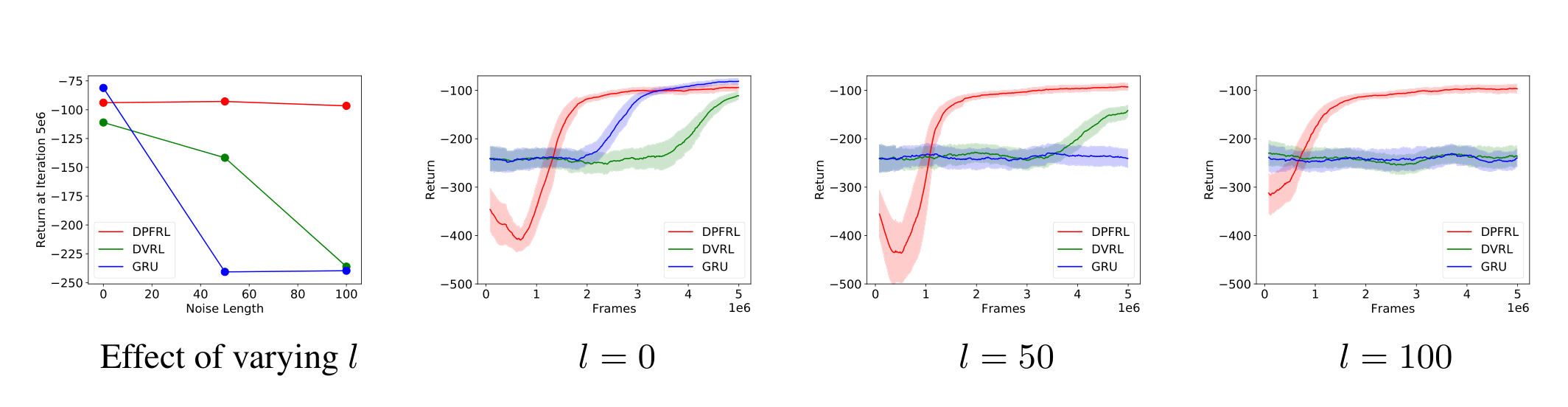 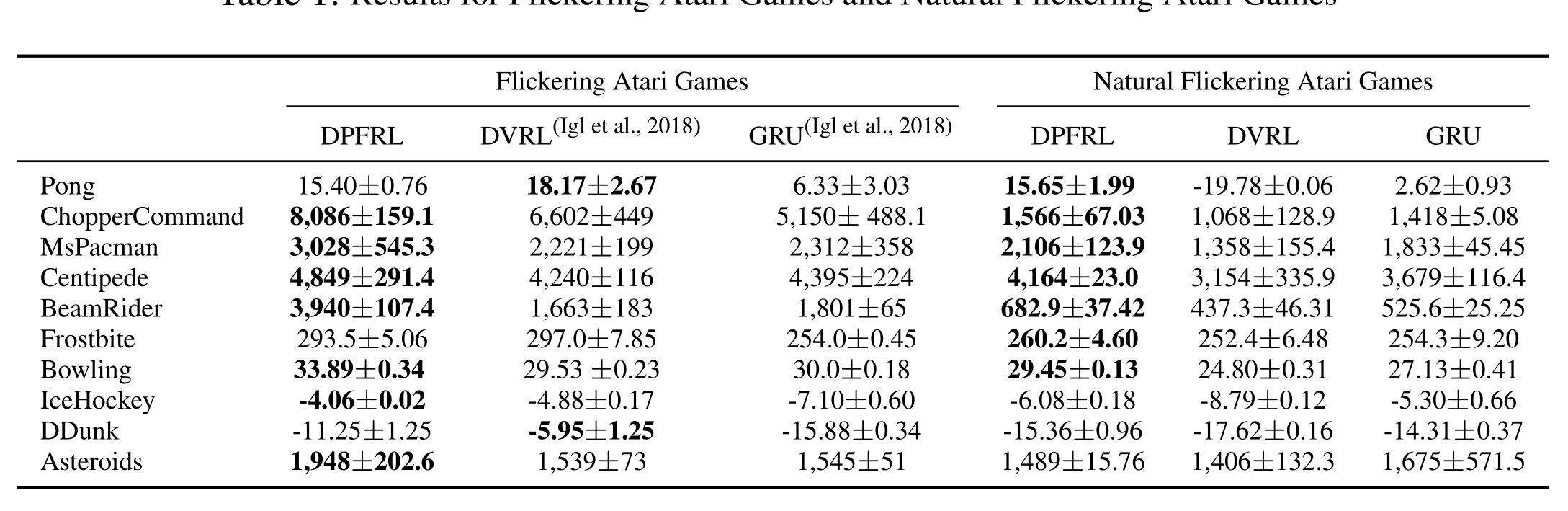 Discriminative Particle Filter RL
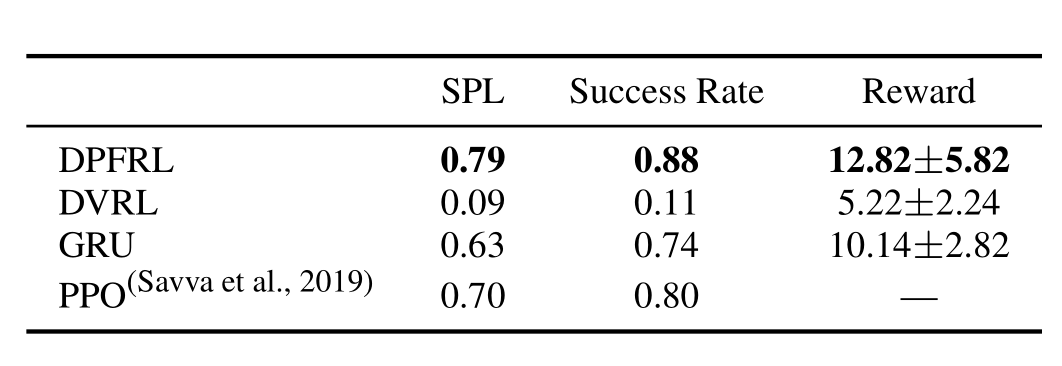 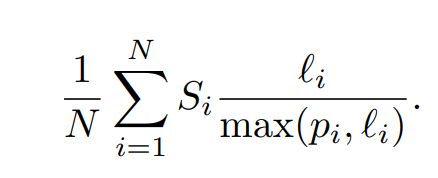 l: actual path length
p: ideal shortest path length
s: reach the goal or not
Success weighted by path length
DPFRL is robust to noisy input/can learn a more powerful latent belief than other methods
Irrelevant features from ob harm the performance
More and more reduce into visual problem😂
Take Home Message
We can do a pretty good state estimation in learning way now, showed by DPF 

Deep learning method based on explicit belief modeling can be a better alternative for agent acting under POMDP
Thanks!